T06
FORMAÇÃO BÁSICA EM LEAN
Princípio 6
Pessoas e a cultura no ambiente de trabalho
Objetivos
Os objetivos deste capítulo são:
Para qualquer implementação Lean, o mais importante é a Cultura Organizacional, a Liderança e a forma de pensar, que levará ao compromisso.
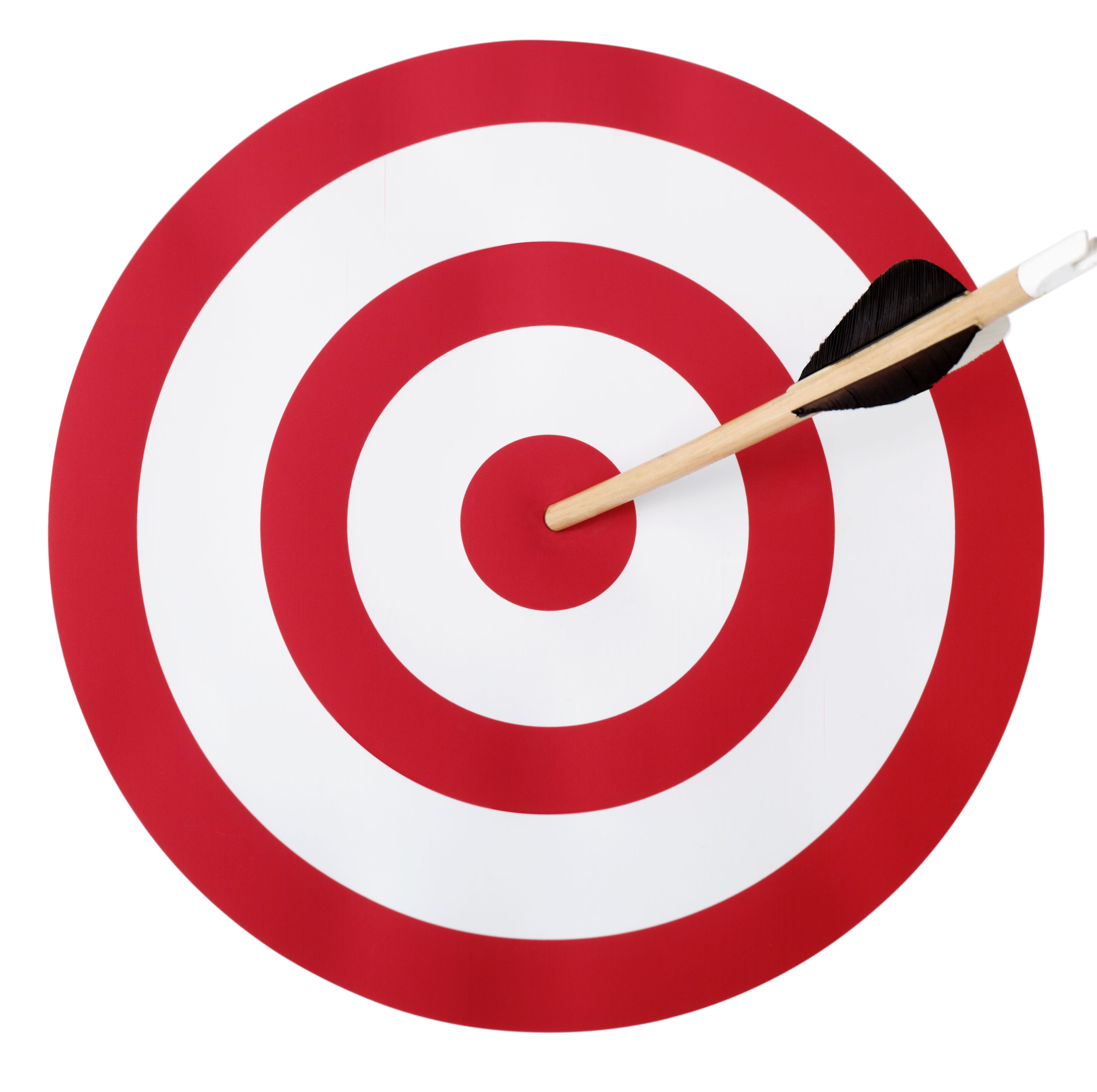 Pessoas e cultura no
ambiente de trabalho
Lean é…
…uma filosofia que melhora o trabalho do ponto de vista do cliente.

… a atitude e a forma de agir correta no ambiente de trabalho (cultura).

… um estratégia de ação. É assim que juntos alcançamos os nossos objetivos.

… uma maneira de tornar as coisas mais eficientes.
Pessoas e cultura no
ambiente de trabalho
Lean não é…
… uma forma de despedir pessoas.

… baseado somente numa lista de tarefas a executar.

… um substuto para má gestão.

… independente da sua “força de trabalho”.
Pessoas e cultura no
ambiente de trabalho
O objetivo é a satisfação do Cliente
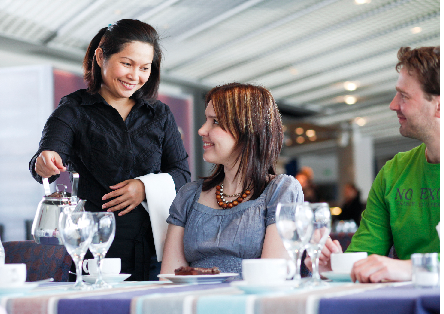 ”Trabalhamos com Lean, obtendo o mínimo de desperdício possível. Fazemos isso de acordo com os desejos do Cliente e do ponto de vista do Cliente.”
Pessoas e cultura no
ambiente de trabalho
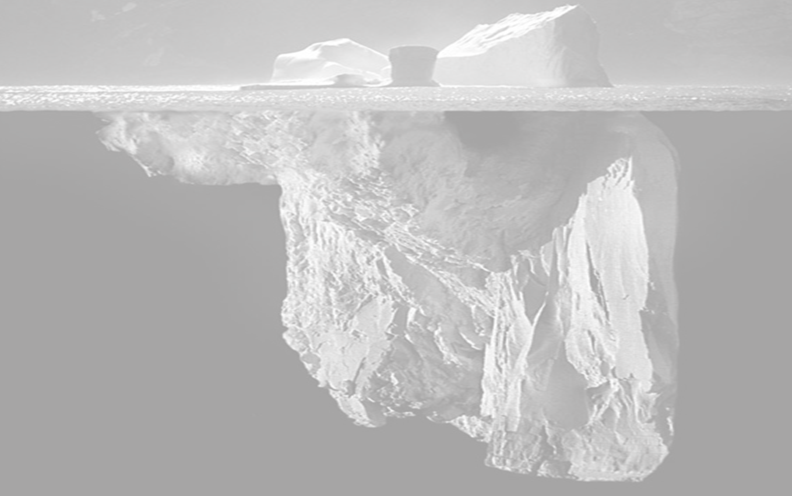 Uma 5ª parte dos resultados do Lean é gerada pelas suas ferramentas
A maioria dos resultados do Lean advêm das Pessoas:
Atitudes
Formas de pensar
Respeito pelos outros
Regras não ditas
Da cultura da comunidade de trabalho
Boa capacidade de gestão
Pessoas e cultura no
ambiente de trabalho
Pessoas e cultura no
ambiente de trabalho
Pessoas e cultura no
ambiente de trabalho
Culpar
Ego
Desconfiança
Cinismo
Sarcasmo
Ambiguidade
Subjetividade
Negatividade
…..
Confiança
Honestidade
Abertura
Consciência
Respeito
Observação
Objetividade
Saber ouvir
…..
Pessoas e cultura no
ambiente de trabalho
Sustentabilidade Lean
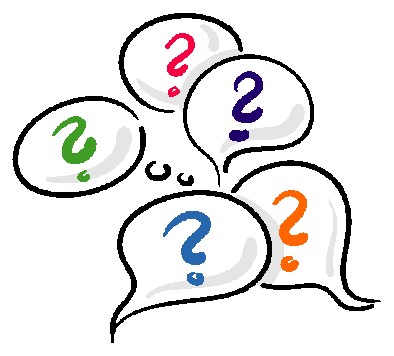 FAQ:
No início….
Por onde devo começar? 
Existe algum roteiro que eu possa seguir?
O que envolve o “pensamento Lean"?
Quem devo involver?
Só é aplicável ao “chão de fábrica”?
Só é aplicável a empresas de produção em massa?
Quais serão os benefícios?
Irá tornar-me mais lucrativo?
Pessoas e cultura no
ambiente de trabalho
Sustentabilidade Lean
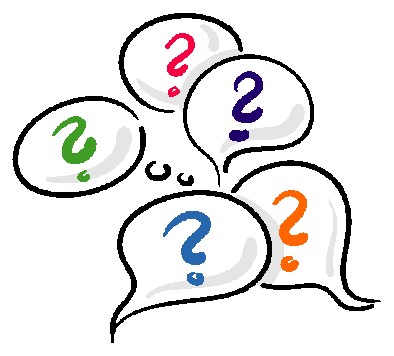 FAQ:
Durante…
Quanto tempo demora até começarem a aparecer benefícios?
Quanto tempo demora até os benefícios começarem a desaparecer?
Porque começaram as pessoas a perder o entusiasmo?
Qual é o segredo para a sustentabilidade?
Qual é a diferença entre gerir e liderar a mudança Lean?
Como podemos garantir que a força de trabalho continue a “comprar” o Lean?
Pessoas e cultura no
ambiente de trabalho
Vamos trabalhar juntos e melhorar!
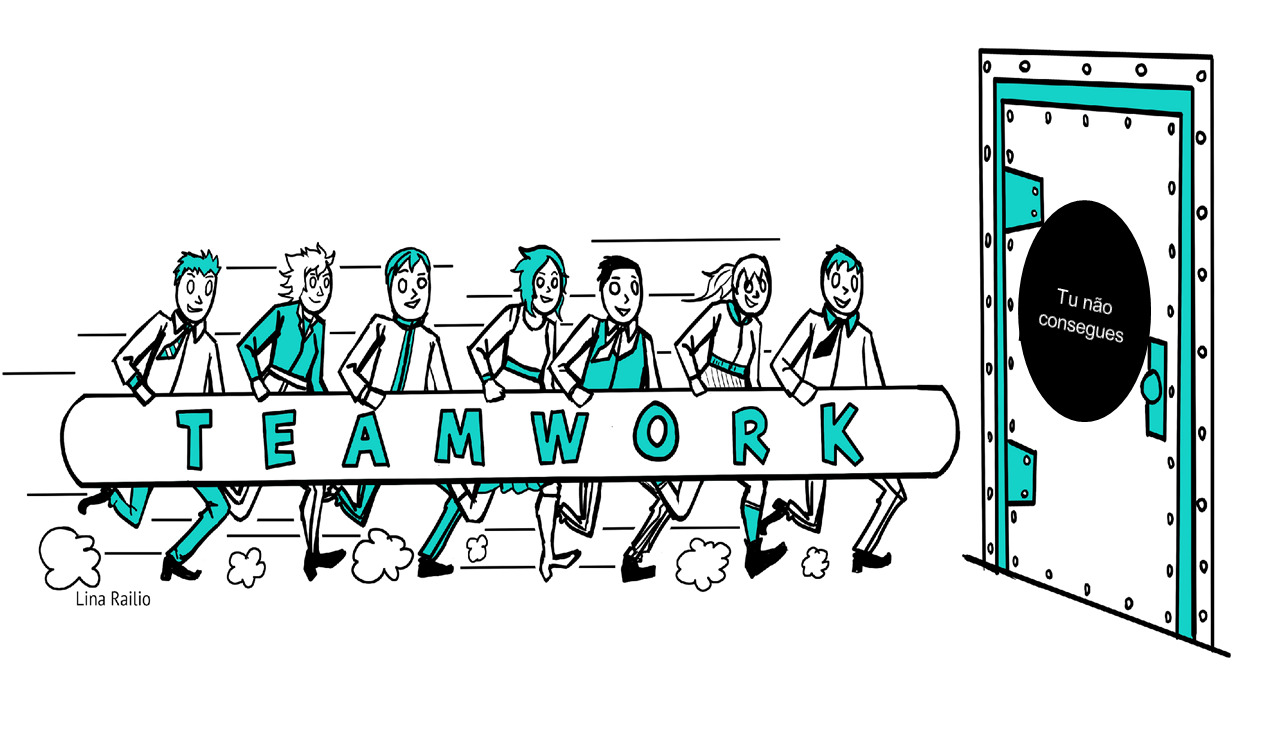 Outros exercícios
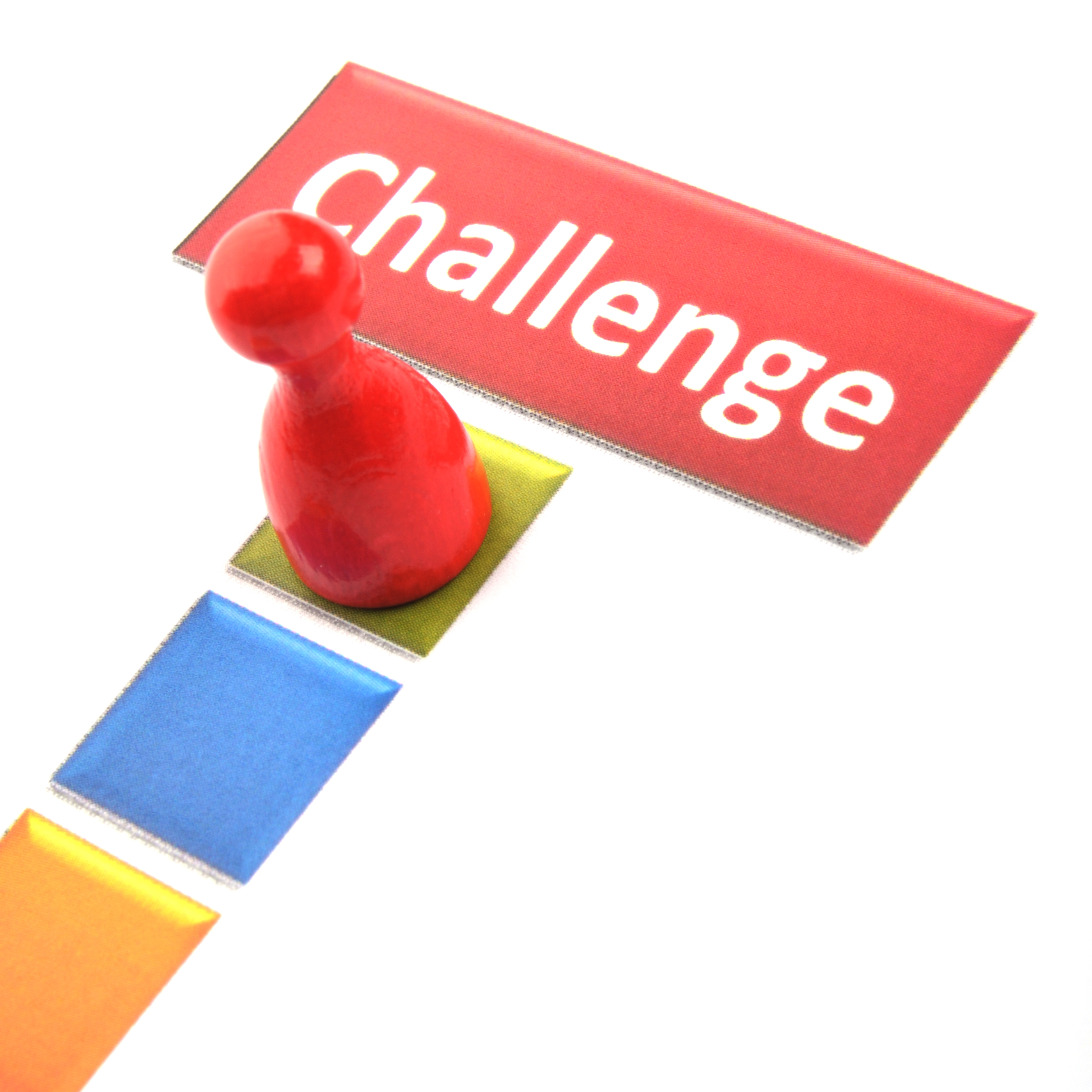 Jogo da bola (ronda 2 e 3)
[Speaker Notes: T00B-Gb Jogo da bola (2ª e 3ª rondas)]
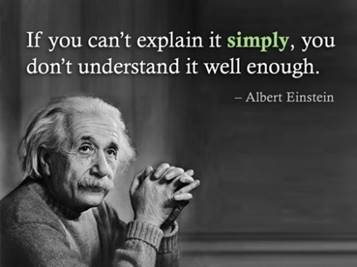 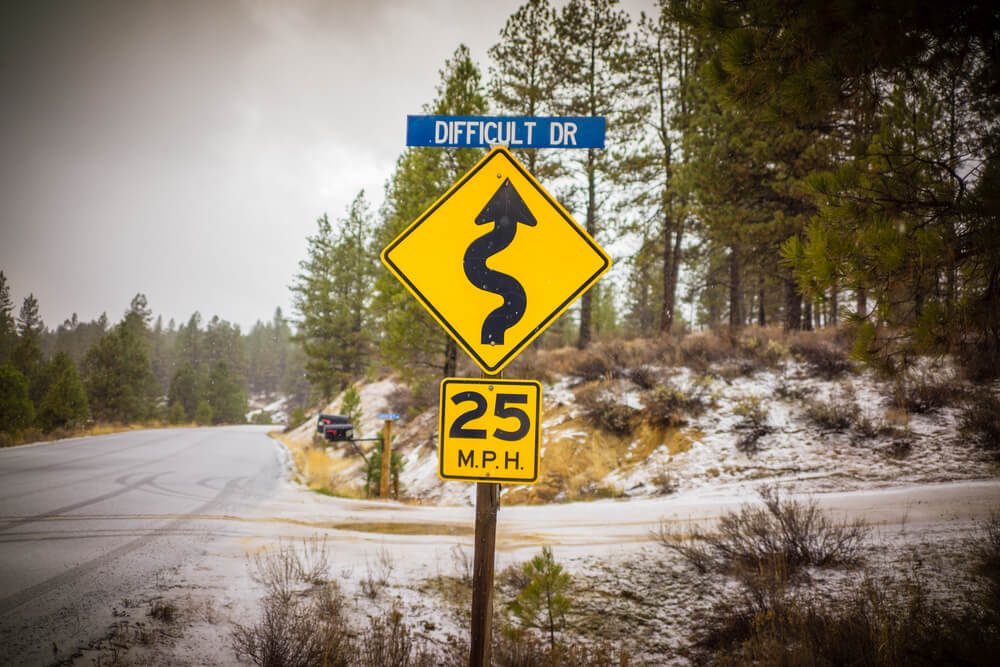 ”Não tentamos correr mais rápido, mas decidimos caminhar uma distância menor” 
Taiichi Ohno–Toyota. Inventor do sistema JIT (Just In Time)
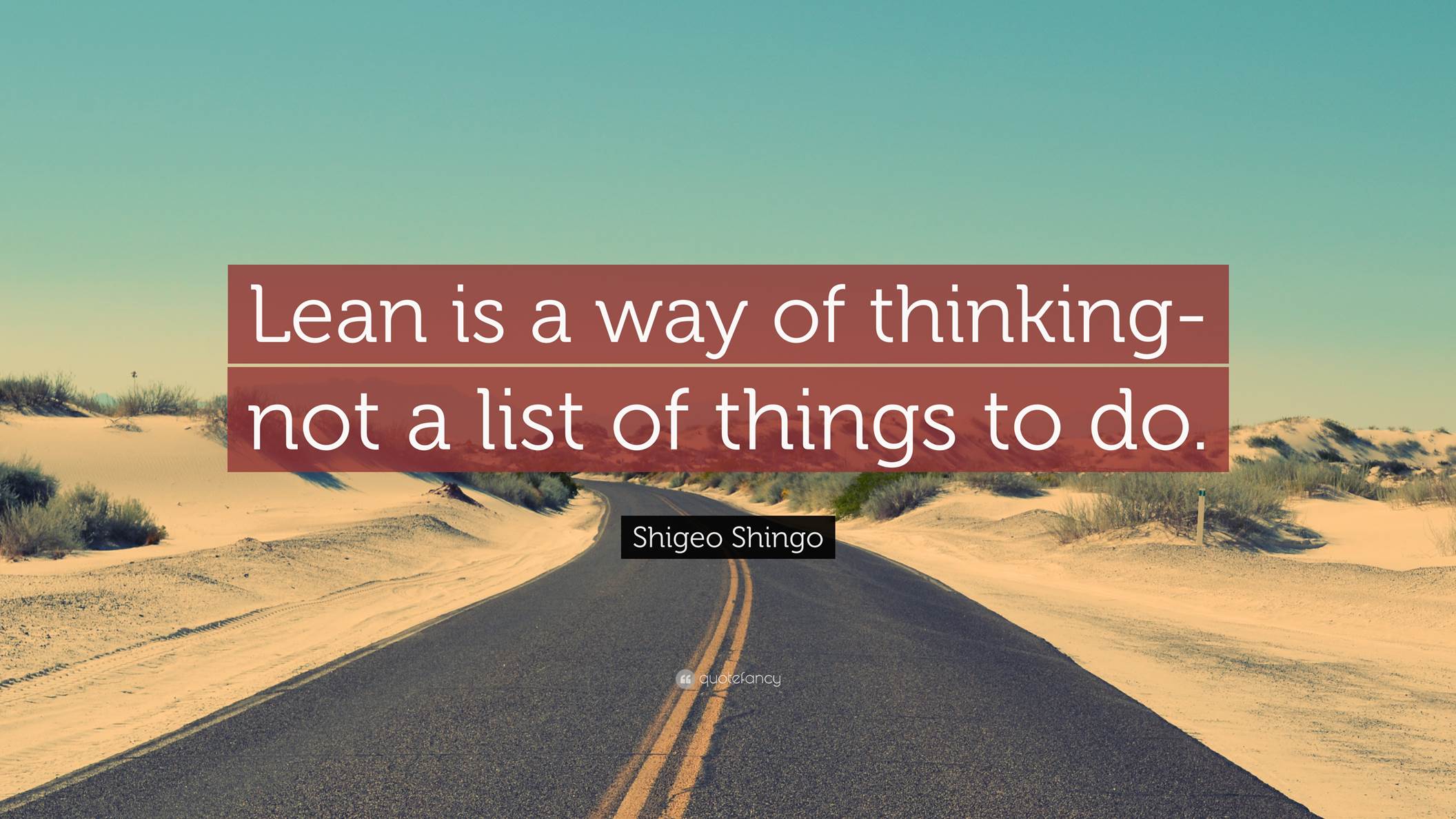 LEAN FOR WORK AND LEAN FOR LIFE
Train the trainer to teach Lean skills in VET